Starter Questions are in the Discussions.
Class Amphibia Day 2: Orders
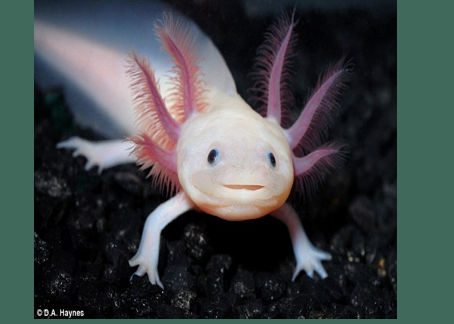 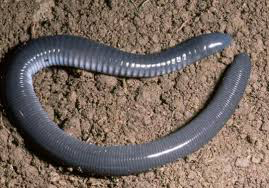 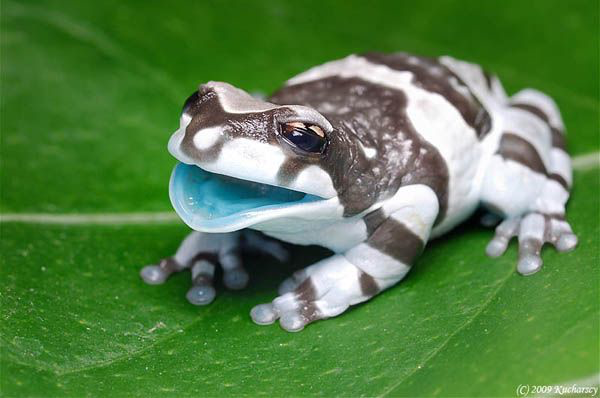 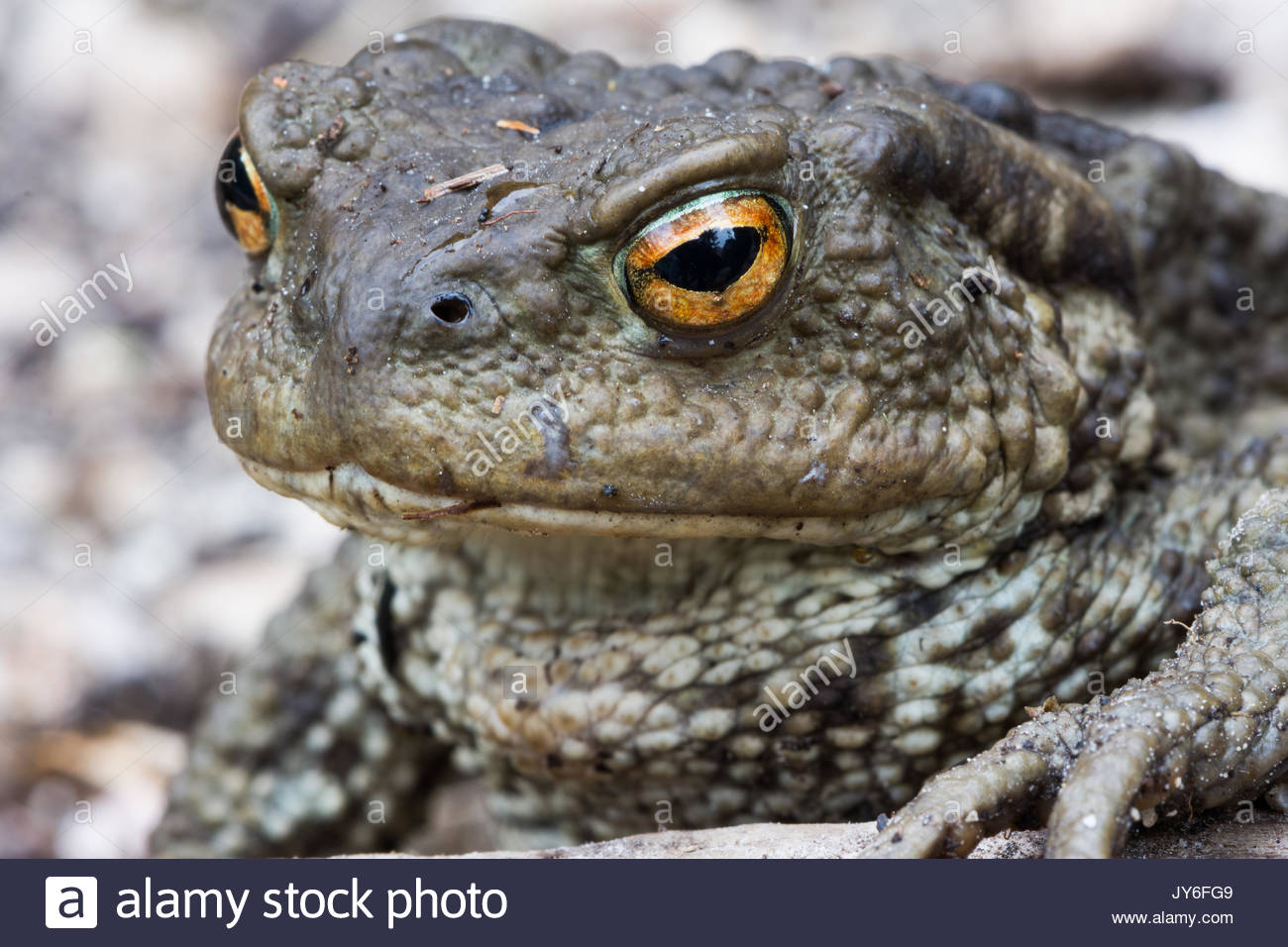 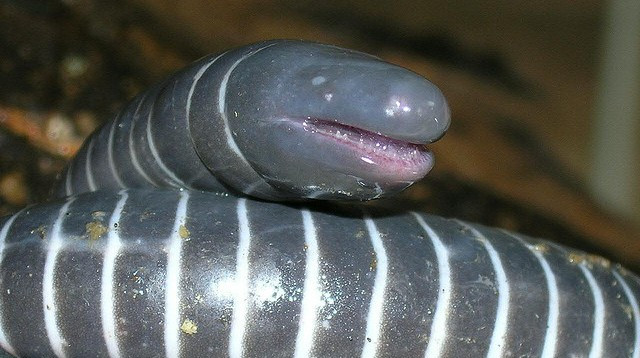 Order Caudata or Urodela: Salamanders
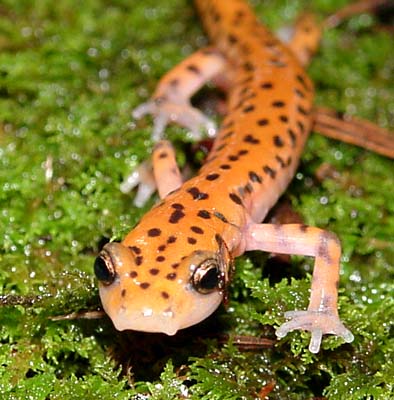 More than 300 species
Characteristics: 
Long body 
Four walking limbs of equal size
Tail
True teeth on both jaws
Salamanders
Walk with a side-to-side movement that may be similar to ancient tetrapods
Video: https://www.youtube.com/watch?v=MjAiWnzU2aE
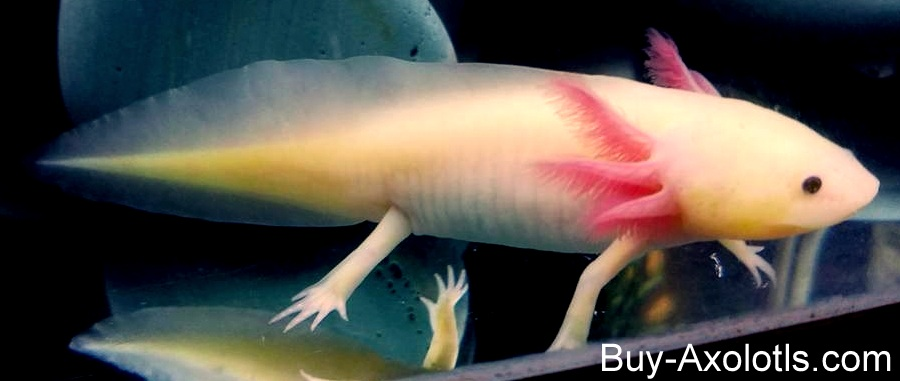 Axolotle: adult retains external gills, lives underwater
Video: https://www.youtube.com/watch?v=lL87xhk63FM
Order Anura: Frogs and Toads
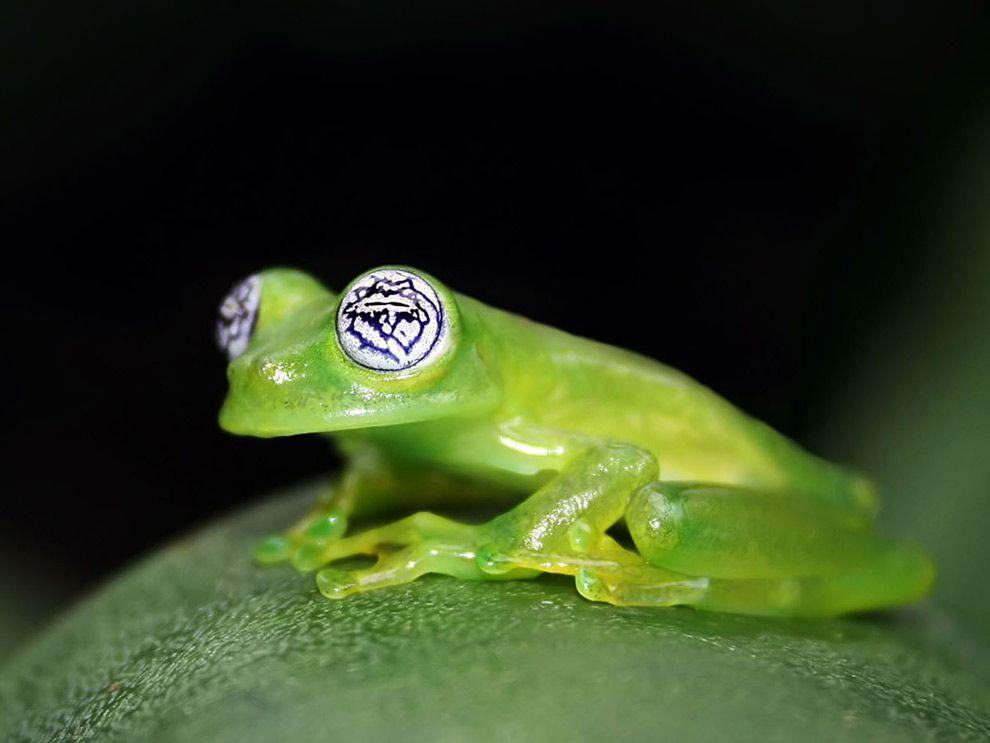 Tailless bodies
Long, muscular hind limbs
Webbed feet
Exposed eardrums
Bulging eyes
Many species have glands that make toxins that protect them from predators
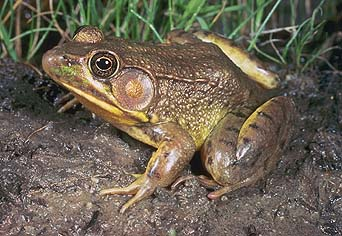 Frogs (6,400 species in 54 taxonomic families)
Characteristics: 
bulging eyes
strong, long, webbed hind feet that are adapted for leaping and swimming
Teeth in top jaw only
Tympanum: external ear drum
Over 3000 species
Largest group of living amphibians
Generally live in moist environments
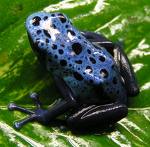 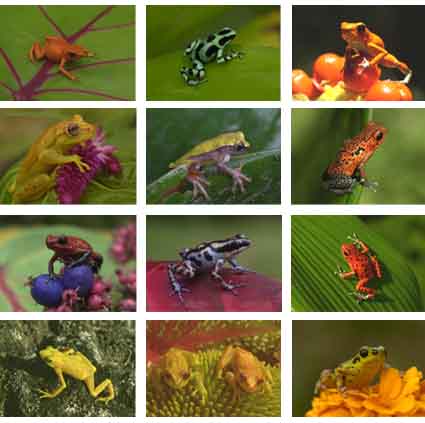 Frogs
Live in every environment on Earth except at the poles and the driest deserts.
Smallest frog is Paedophryne amanuensis. It is the size of your pinkie fingernail.
Largest frog is Conraua goliath, the giant slippery frog, which can get over 7 lbs.
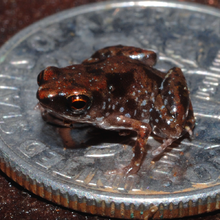 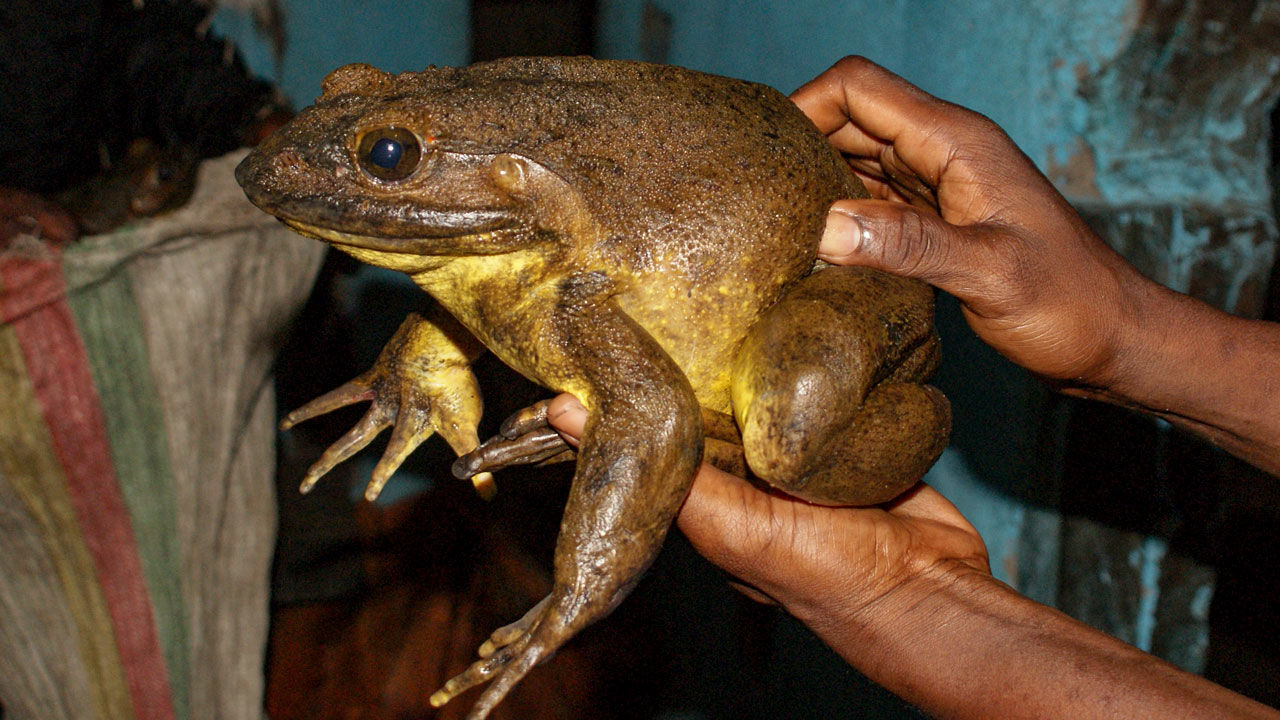 Golden Poison Arrow Frog
Other cool frogs to look up for your Prezi:
Pac-man frog
Wallace’s flying frog
Purple frog
Amazon horned frog
Turtle frog
And, this little fella: http://www.viewpure.com/HBxn56l9WcU?ref=bkmk
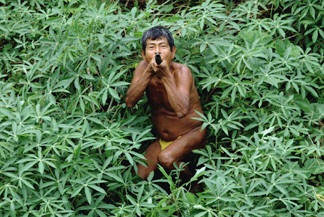 Produce a neurotoxin in their skin. Used by humans in weapons
Toads (family Bufonidae, about 570 species)
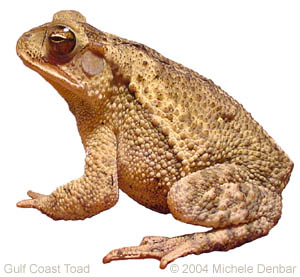 Rougher, bumpier skin than frogs
Shorter legs- not good jumpers (mostly walk)
Fat, stubby bodies
Can live in dry environments
Most lack teeth
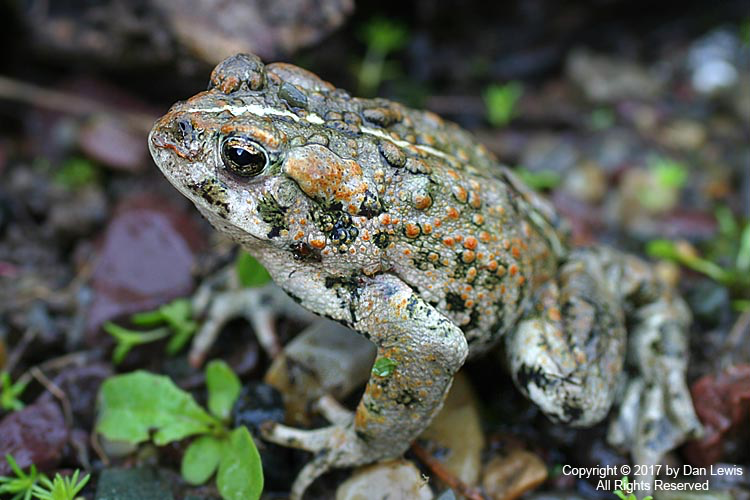 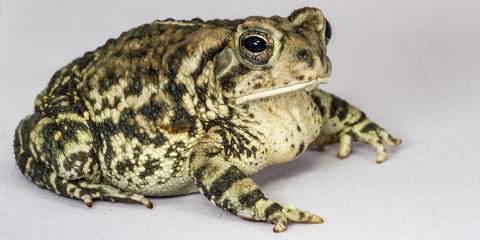 Boreal toad-local to Utah
Fowler’s toad
Frogs vs. Toads: Please copy this in your notes
Order Gymnophiona: Caecilians(200 species)
Legless, burrowing amphibians
Live in the tropics, such as South America
Characteristics: 
Elongated body without legs or reduced limbs
Small scales
Blind or reduced eyes
Terminal anus (no tail)
No external ear
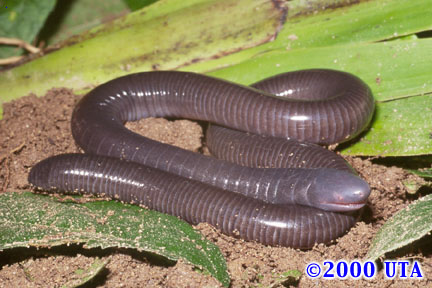 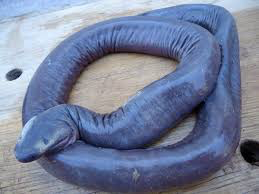 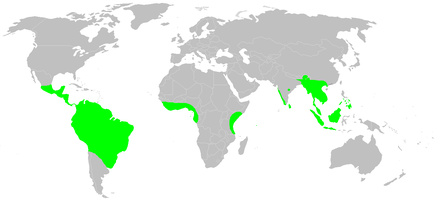 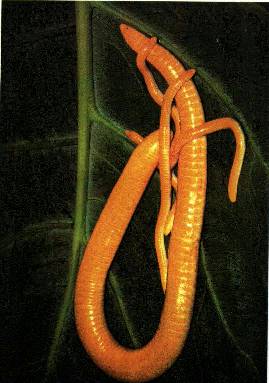 Caecilians
Range from 4 inches to 5 feet
Banded bodies that make them look like giant earthworms
Are predators; earthworms and grubs
Have no arms or legs for burrowing, so have to move like an earthworm.
Video
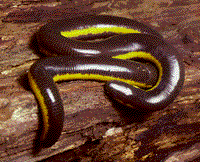